Monitoring a periphery of extremism - Education of disintegration in Online Dawah Videos on German YouTube.
25 June, 2019
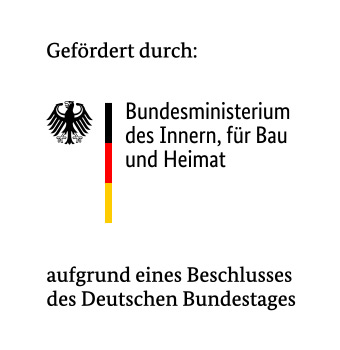 Till J Baaken
@tillbaaken
@modus_zad
www.modus-zad.de
2
What is the periphery of extremism
Channels in question peddle: 
Anti-democratic
Anti-pluralist
Intolerant narratives
That challenge the existing order
But never openly call for violence
3
Why the periphery of extremism
narratives are normalised to the viewer through repetition
frame alignment is taking place
narrative fidelity is established
Islamist propaganda cannot be understood without comprehending both Muslim faith and Islamic culture
4
Methodology and Limitations
mixed-methods approach of qualitative and quantitative research methods employing an exploratory sequential design
legitimate religious conservative viewpoints, legitimate criticism of politics vs incitement of hate, authoritarianism, anti-pluralist and anti-constitutional content
5
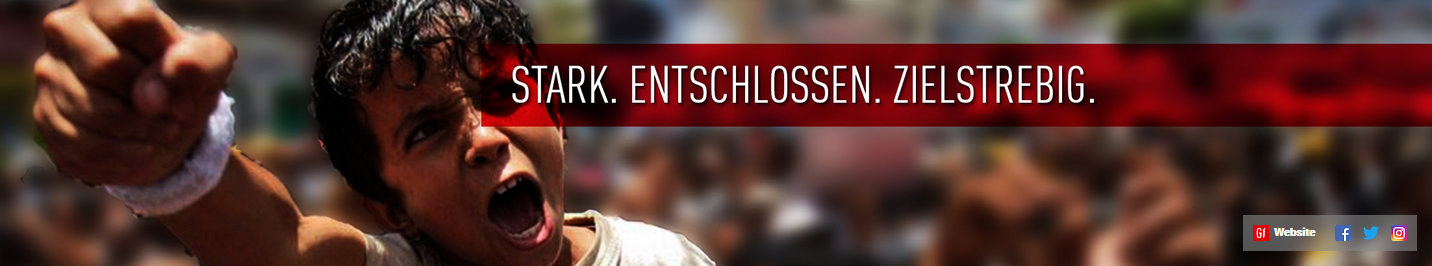 Islamist Dawah
Dawah constitutes activities, which in Christian contexts fall under the term “missionary activities.” 
1.	Diagnostic framing
2.	Prognostic framing
3.	Identifying the enemy
 There is only halal or haram
6
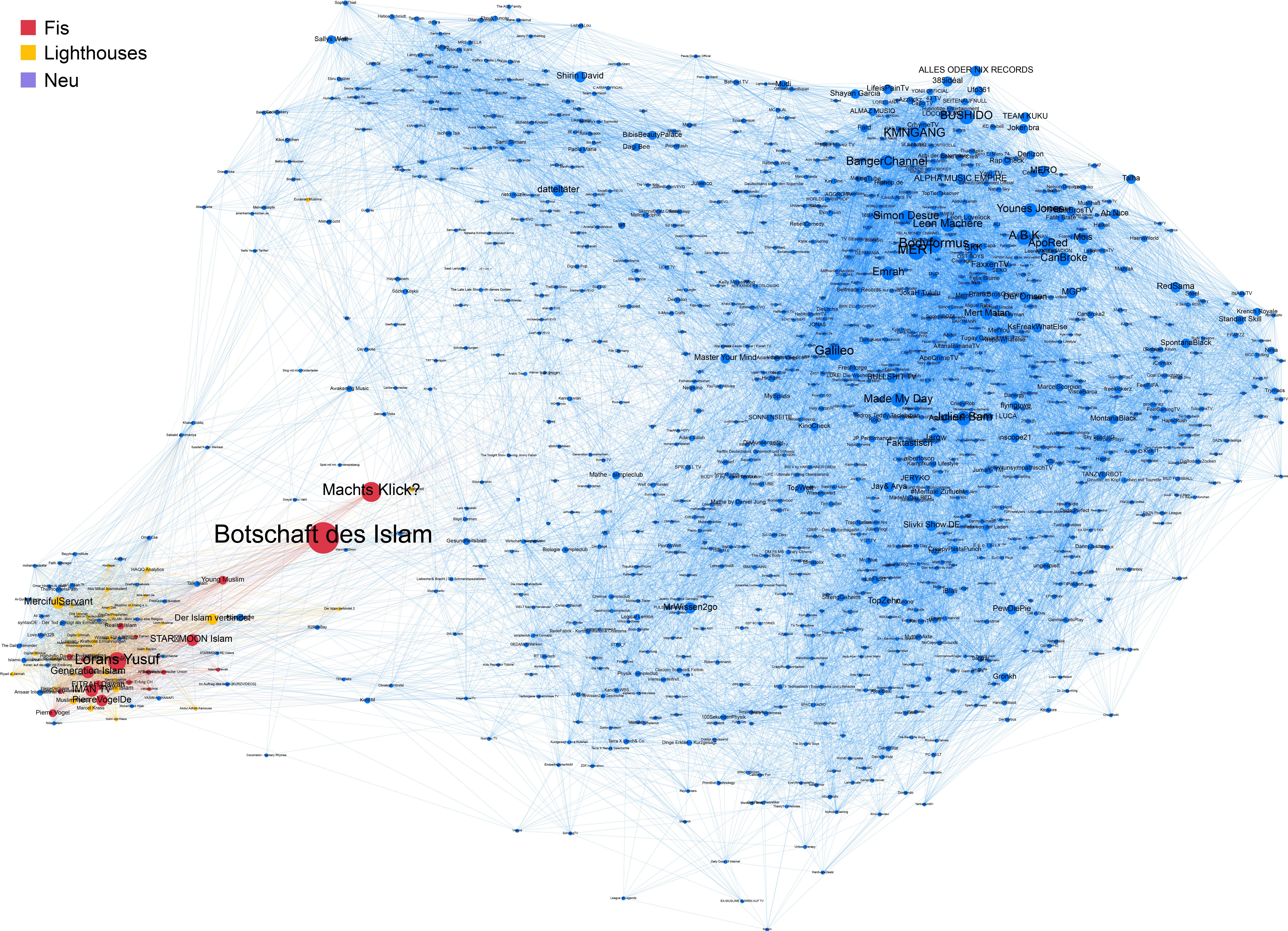 Network map
The network of the channels forms an echo chamber that so far has not been penetrated by counter narratives. 
Several channels fulfil a function of a gateway to the periphery content, knowingly or unknowingly
A closer look:
https://www.cluster.
news/modus/
7
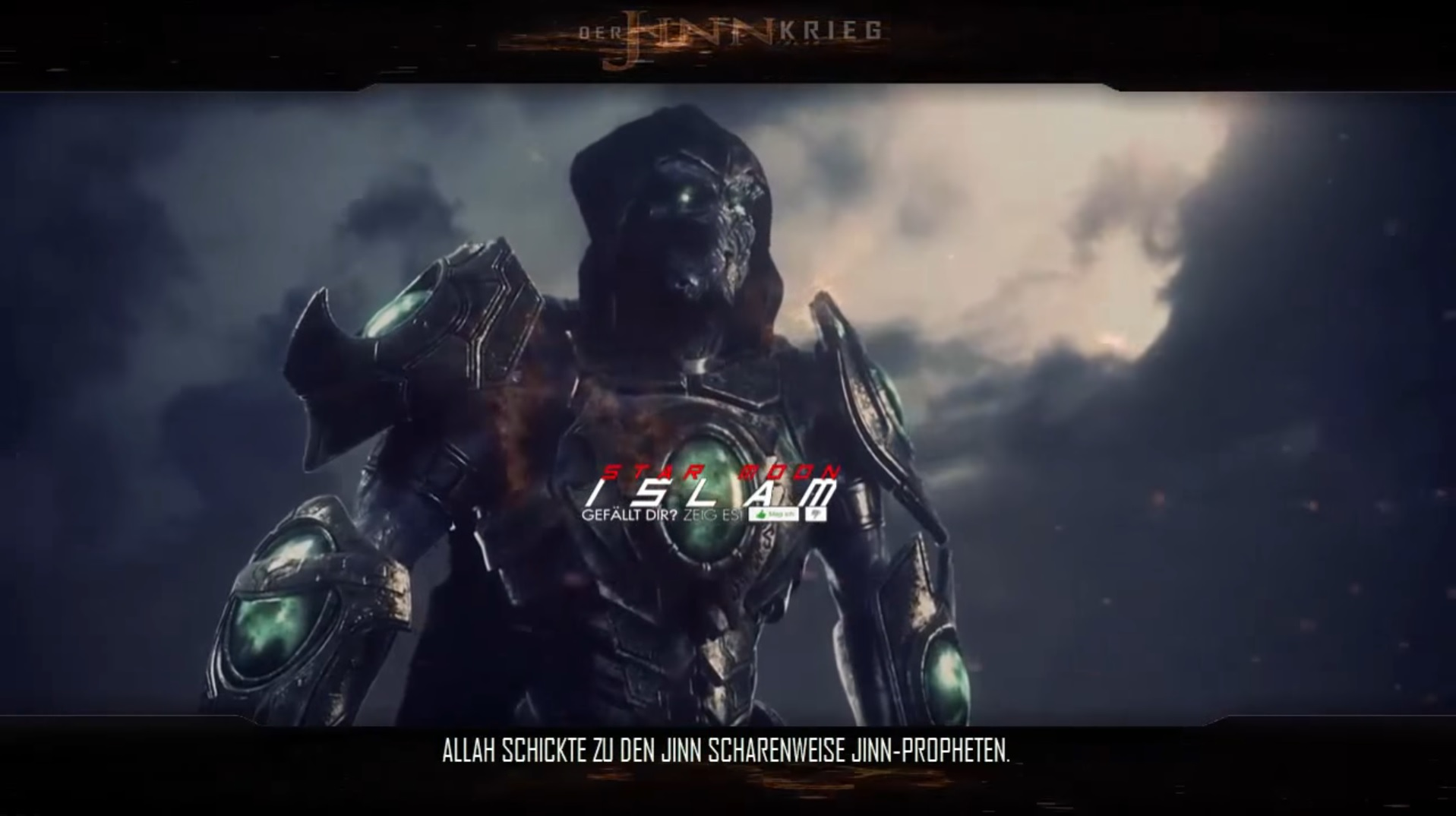 Epic Storytellers
mix ancient stories with pop cultural references and graphics known to the target group, hence aligning the frames for more extremist content.
8
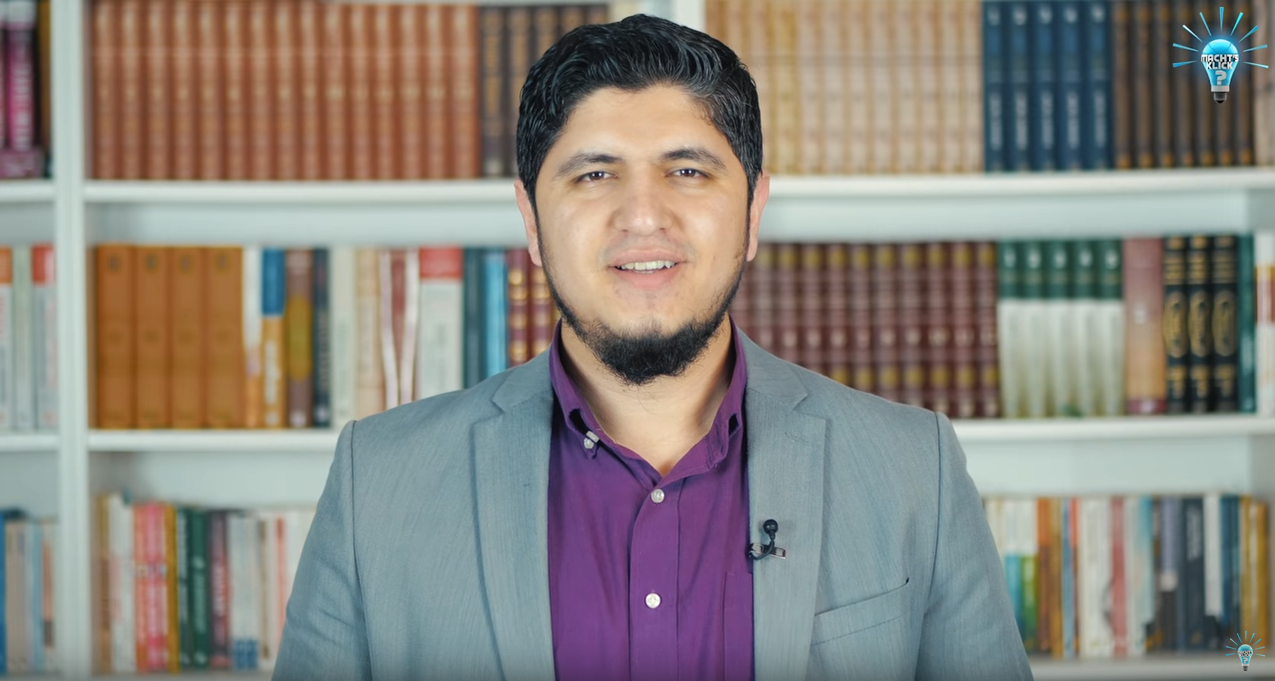 The chameleon
using explanatory videos, emotional appeals or a classic preacher look. 
videos like “he left me” are used to find people with cognitive openings susceptible to the content.
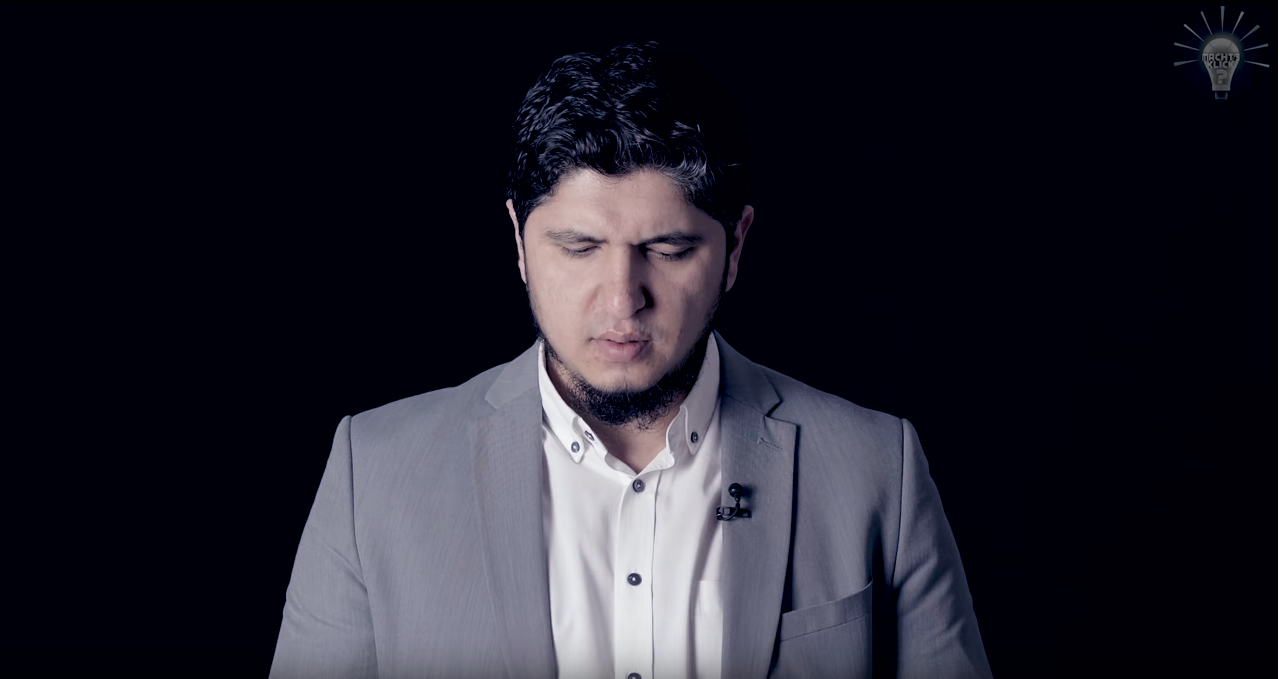 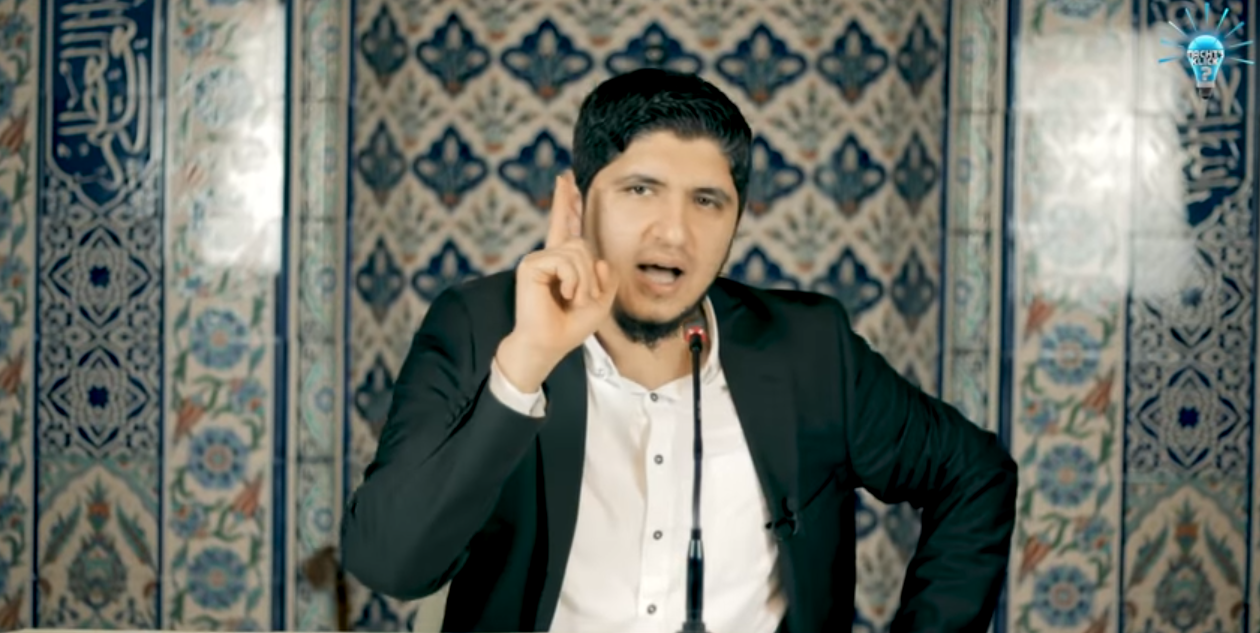 9
Preliminary findings
The periphery of Islamist extremism uses framing techniques to try and align the worldview of the viewers with its own. 
The network of the channels forms an echo chamber that so far has not been penetrated by counter narratives. 
Analysing the videos of the producers and copying their style and topics may be very successful. Adjusting to the familiar video types of the target groups using the frames can penetrate the echo chamber and deliver the counter message in the content. 
The echo chamber is enforced by the recommendation “Up next” algorithm of YouTube.
Imagery, content and music is most likely copied from actors in the United Kingdom. For German counter narrative campaigns this can prove to be an distinct advantage, as style and format trends can be detected early and implemented in a counter narrative campaign
Gender-specific addressing of the target group turns out to be of great importance. 
Deleting channels in the periphery of extremism has the opposite of the intended effect. Content reappears on smaller channels and the deleted actor gains popularity.
10
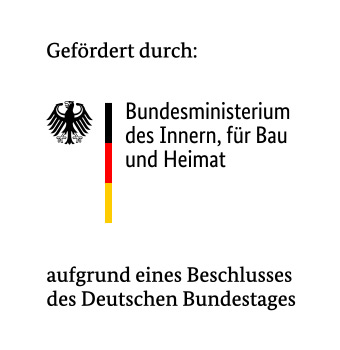